TEACHER INSTRUCTION PAGE (delete this slide)
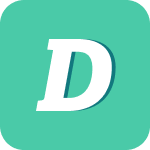 Text to Text, Text to Self, Text to World Workbook

Student Activity: read a passage and take notes using the Notice and Wonder notes. Then they complete the Text to Text, Text to Self, Text to World graphic organizer.

How to share with students: These pages are sized for printing or can be assigned digitally using an LMS (like Google Classroom), where students can work on their own slide decks via “Make a Copy for Each Student.” Each slide is set up with text boxes for students to type in.

Please Note: Because Diffit resources can vary in length, be sure to check the formatting on each slide. 

Suggested Lesson Flow: 
Preview Vocabulary with students prior to reading.
Have students read the passage and complete the First, Then, Finally notes.
Have students complete the Text to Text, Text to Self, Text to World worksheet.
Have students go through the Multiple Choice Questions. Students will answer each question and explain their thinking.
Have students complete the Short Answer Questions.
Have students complete the Open Ended Questions and discuss with partners or groups their responses.

Feel free to edit, remix, and use this resource however works best for you and your students! 

Learn More: Please reach out with any questions or feedback. You can also learn more on our FAQ page, or get more resources at Diffit.me!
TEACHER INSTRUCTION PAGE (delete this slide)
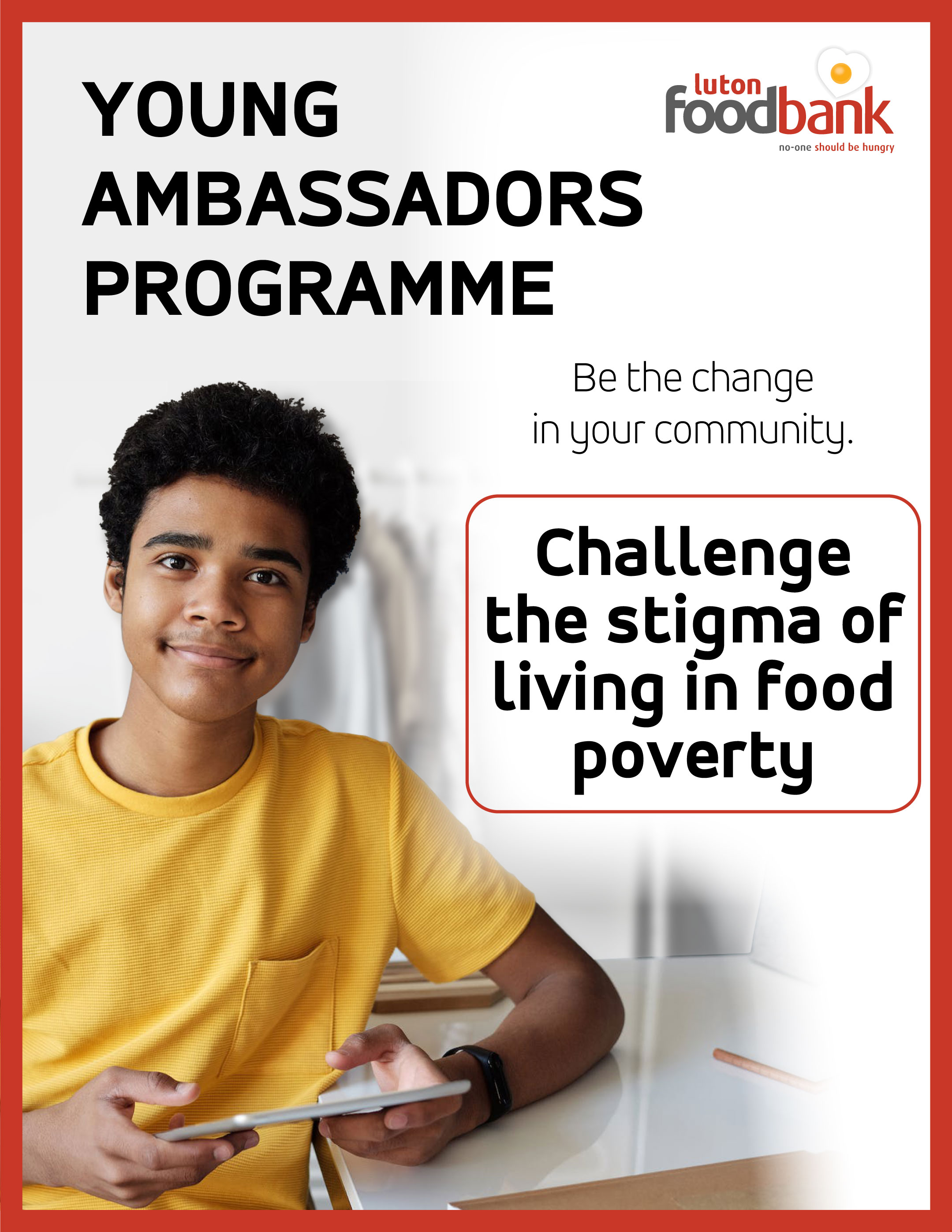 food poverty noun
The state of not having enough money to buy food for oneself and one's family.
stigma
noun
A mark of disgrace or shame associated with a particular circumstance, quality, or person.
empathy
noun
The ability to understand and share the feelings of another.
resources
noun
a stock or supply of money, materials, staff, and other assets that can be drawn on by a person or organisation in order to function effectively
insecurity
noun
uncertainty or anxiety about oneself; lack of confidence
In the UK, many people struggle to afford food for themselves and their families.
Food banks are places where people can get free food.
There is a stigma around food poverty, but it's important to challenge this stigma and support each other.
In the UK, there are many people who don't have enough money to buy food for themselves and their families. This is called food poverty.

Even though there are places called food banks, where people can get free food, some people feel embarrassed or ashamed to use them because they think there is a stigma around being in food poverty. But it's important to challenge this stigma, and to understand that anyone can experience food poverty, especially families with children. We need to show empathy, and support each other, so that everyone feels comfortable using the resources available to them.

Sometimes, people who are living in food poverty feel ashamed or embarrassed because of the way others treat them. They might be judged or looked down upon because they can't afford certain things. But it's important to remember that anyone can experience food insecurity and poverty. We need to have empathy and understanding for each other, and not judge people based on their circumstances. By challenging the stigma around food poverty and sharing our experiences, we can build a supportive community and help each other. Together, we can make sure that everyone has enough to eat and no one feels ashamed when asking for help.

In conclusion, many people in the UK are struggling to afford food for themselves and their families. There is a stigma around food poverty, but it's important to challenge this stigma and show empathy towards each other. Foodbanks are a great resource for people in need, and should reduce any feelings of shame. We need to support each other and understand that anyone can experience food poverty. By sharing our experiences and challenging the stigma, we can build a supportive community where everyone has enough to eat, and where no-one feels ashamed for asking for help.
According to the text, why do some people feel embarrassed or ashamed to use food pantries?
A) They think there is a stigma around being in food poverty.
B) Food banks are only open to certain people.
C) Food banks don't provide a shopping-like experience.
D) Food banks require payment for the food.
What is the main idea of this passage?
A) Food banks are places where people can go to get food when they don't have enough to eat.
B) There is a stigma around food poverty, but it's important to ……challenge this stigma and show empathy towards each other.
C) Many people in the UK are struggling to afford food for …… …..themselves and their families.
D) By sharing our experiences, and challenging the stigma, we can ……build a supportive community where everyone has enough to eat ……and no one feels ashamed when asking for help.
Why do some people feel ashamed or embarrassed when living in food poverty?
A) They are judged or looked down upon by others.
B) Food banks are not easily accessible to everyone.
C) They can't afford certain things.
D) There is a stigma around food poverty.
What is the importance of challenging the stigma around food poverty?
A) To make sure everyone has enough to eat.
B) To reduce feelings of shame when using food    ……banks.
C) To show empathy towards each other.
D) To provide a shopping-like experience at food …… …… banks.
Short Answer Questions
What is the term used to describe not having enough money to buy food?
Why is it important to challenge the stigma around food poverty?
Think about a time when you or someone you know faced a challenge related to affording food. How did it make you feel? What did you learn from that experience?
Imagine you are in charge of creating a community project to support people experiencing food poverty. What ideas do you have? How would you encourage others to get involved?
Reflect on the importance of empathy and understanding towards others who may be facing food insecurity. How can you show empathy and support to those in need? Why is it important to challenge the stigma around food poverty?